Strategic Planning Goals (DRAFT)
Dr. Gayle Pitman
Associate Vice President of 
Institutional Equity, Effectiveness, and Success

February 9, 2024
Strategic Planning Process
Environmental Scan Themes
EXTERNAL
INTERNAL
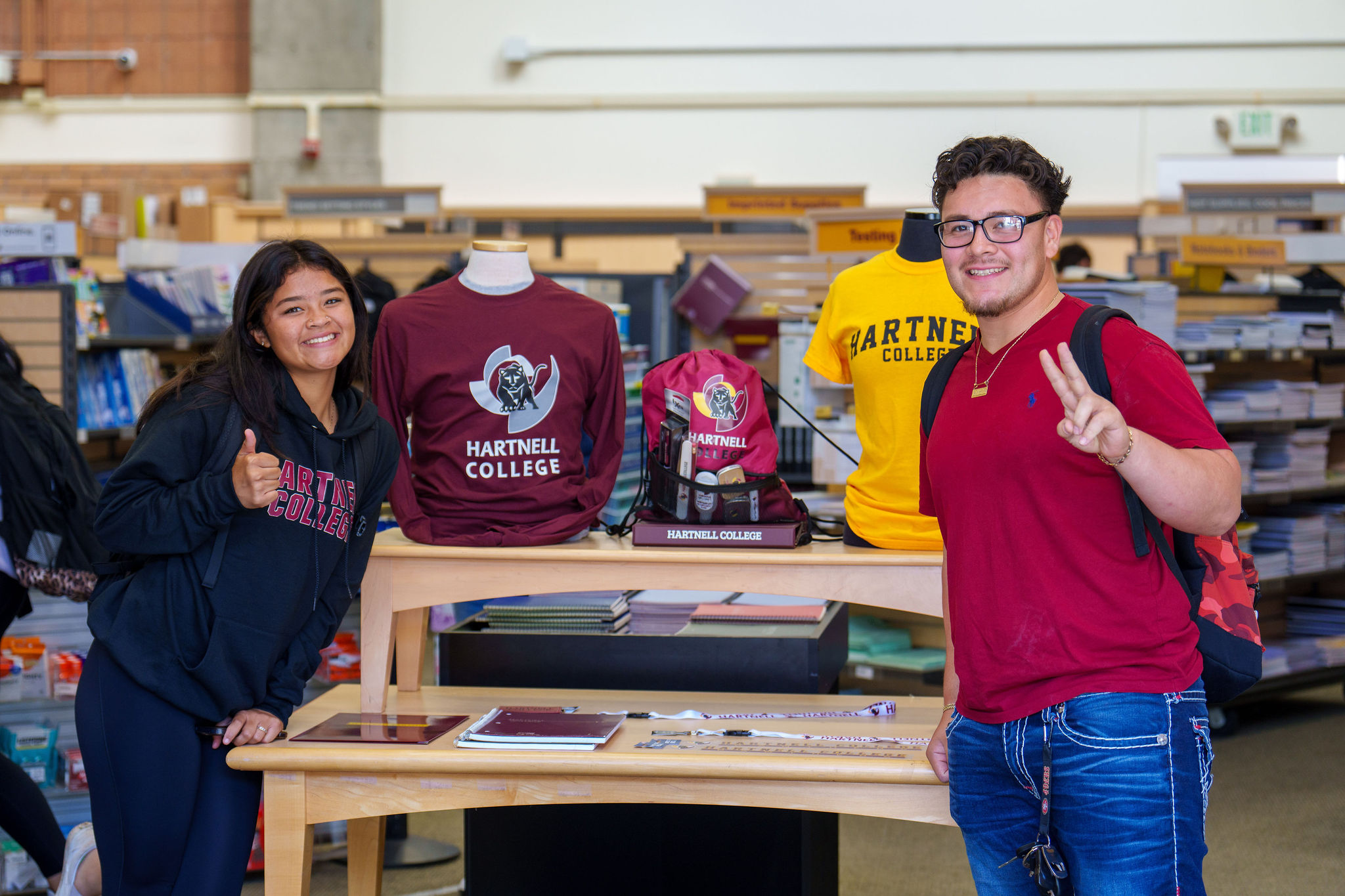 Population changes
Enrollment fluctuations
College attainment
Educational centers
Link to industry and employers
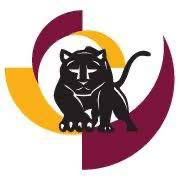 Income disparities/cost of living
Distance education
Educational pipeline from K-12 to Hartnell
Technology infrastructure
Part-time students
Educational pipeline from Hartnell to 4-year institutions
SWOT analysis themes
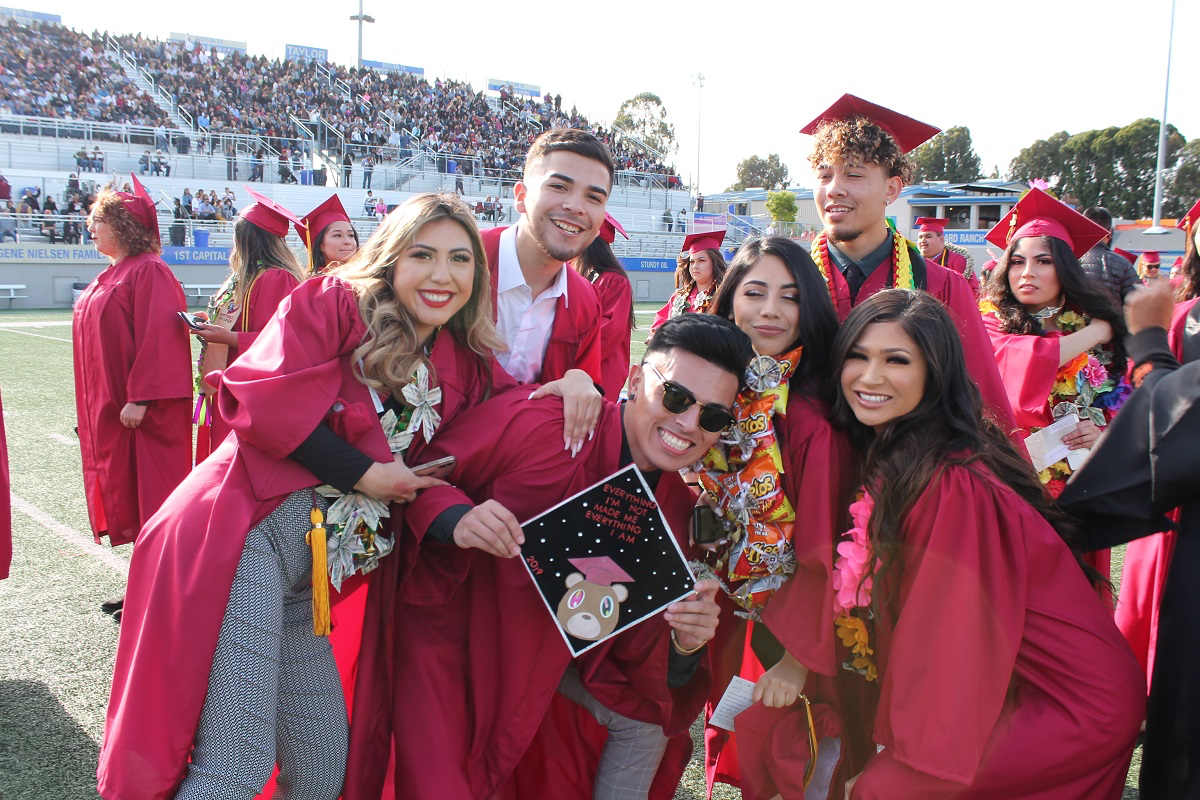 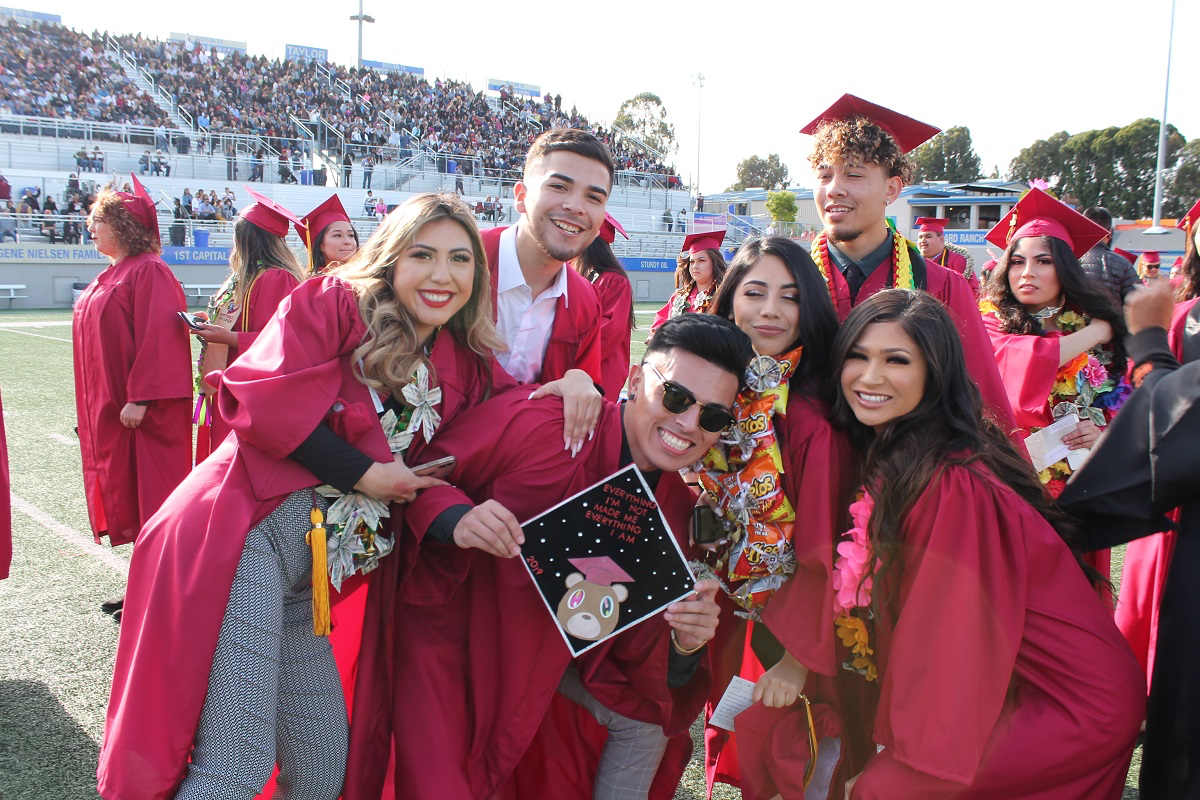 Being a student-ready institution
Integration of college operations
Link to industry and employers
Enrollment management
Fiscal health
Educational pipeline from K-12 to Hartnell
Adaptability of organizational culture
Link to communities in service area
Educational pipeline from Hartnell to 4-year institutions
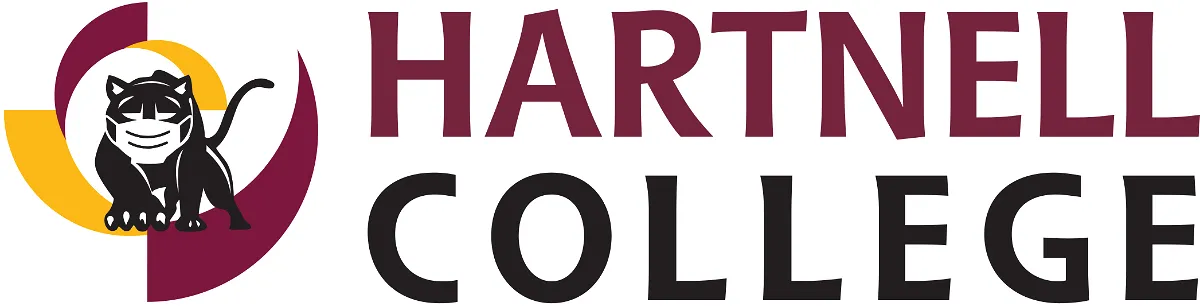 Recommended Strategic Plan goals
Vestibulum nec congue tempus

Lorem ipsum dolor sit dolor amet, consectetur nec adipiscing elit, sed do ipsum eiusmod tempor. Donec facilisis lacus eget sit nec lorem mauris.
STUDENTS FIRST: BEING A 
STUDENT-READY INSTITUTION
STUDENT ACCESS, MOMENTUM, AND SUCCESS
ORGANIZATIONAL EFFECTIVENESS
LONG-TERM
FISCAL HEALTH
LAGGING INDICATORS: COMPLETION AND POST-GRADUATION SUCCESS
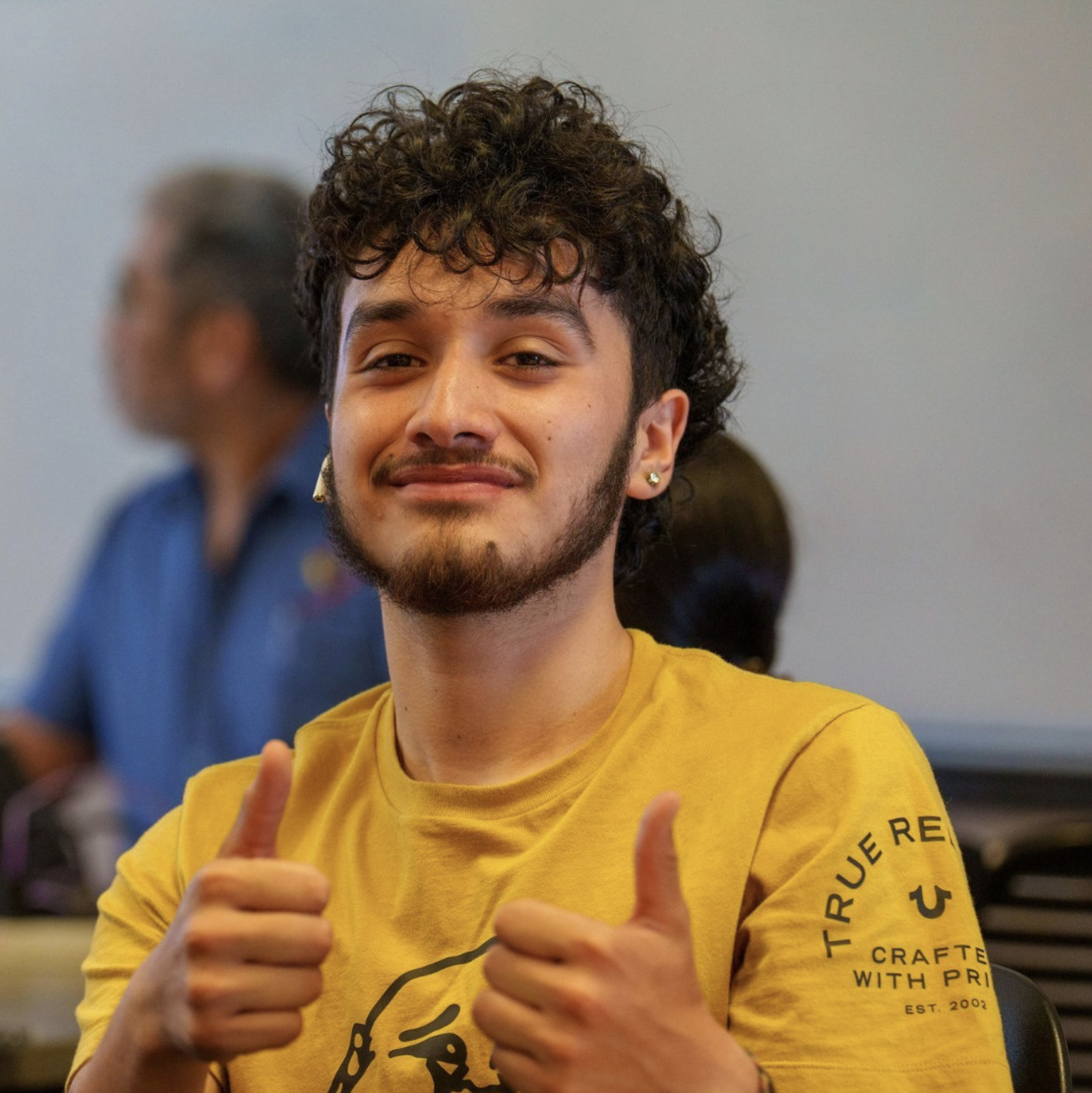 Thank you!